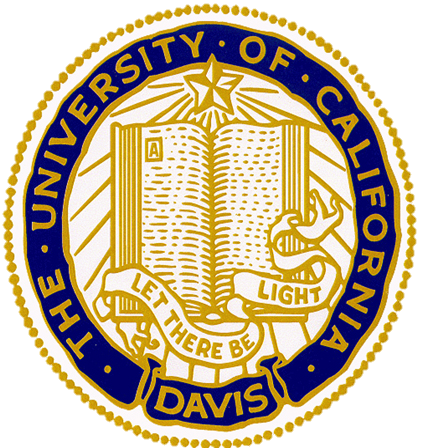 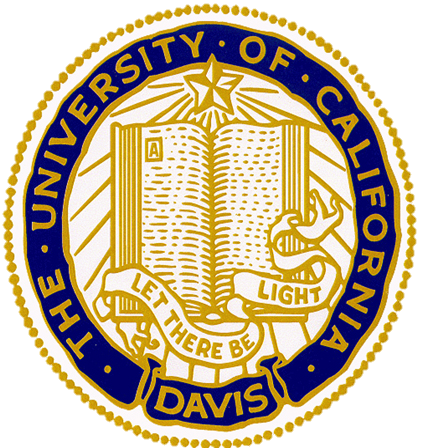 Surgeons’ Beliefs and Practices on Smoking Cessation Prior to Lung Resection
Angelica S. Marrufo, BS1 , Benjamin D. Kozower, MD, MPH2, Daniel J. Tancredi, PhD3, David T. Cooke, MD4, Elizabeth A. David, MD, MPH4, Brad H. Pollock, PhD, MPH5, Patrick S. Romano, MD, MPH6, Lisa M. Brown, MD, MAS4
1UC Davis Medical School, Sacramento, CA 2Division of Cardiothoracic Surgery, Washington University, St Louis, MO, 3Center for Healthcare Policy and Research, UC Davis Health, Sacramento, CA,  4Section of General Thoracic Surgery, UC Davis Health, Sacramento, CA,  4Department of Public Health Sciences, UC Davis School of Medicine, Sacramento, CA, 5Department of Internal Medicine, UC Davis Health, Sacramento, CA
Results
Results
Background
Smoking is a modifiable risk factor for both postoperative complications and mortality among patients undergoing lung resection. Preoperative smoking cessation reduces postoperative complications. 
Most physicians believe smoking cessation is beneficial, but do not provide assistance, are not well informed in how to assist patients and there are differences in opinion on how to treat patients who smoke.
Providing both counseling and medical therapy improves the likelihood that patients will quit smoking.
Surgeons’ Beliefs Regarding 
Smoking Cessation
Characteristics of Respondents vs. Non-respondents
Importance of Considerations when Mandating Smoking Cessation Prior to Elective Lung Resection
Objective
To ascertain thoracic surgeons’ beliefs and practices regarding smoking cessation prior to elective lung resection.
Methods
An anonymous, online survey was generated using REDCap’s database and emailed to 841 US surgeons who participate in the Society of Thoracic Surgeons General Thoracic Surgery Database. 
The survey addressed: 1) surgeons’ beliefs regarding the ethics of requiring patients to quit smoking prior to surgery and important considerations when choosing whether to mandate smoking cessation and 2) surgeons’ practices with respect to evaluating smoking status, determining readiness to quit, and assisting with smoking cessation prior to surgery. 
Demographics including gender, age, years in practice, practice type, and practice setting were collected from respondents and also from non-respondents via field research.
Thirty-four male respondents were matched with 34 female respondents based on demographics and the survey responses compared.
Surgeons’ Practice Regarding Smoking Cessation
Thoracic Surgeons’ Smoking Cessation Practices
Comparison of Smoking Cessation Beliefs by Surgeon Gender
Conclusions
Results
Surgeons are divided on their beliefs and practices regarding smoking cessation prior to lung resection. 
Less than half of thoracic surgeons always prescribe nicotine replacement therapy, medical therapy, and/or refer to a smoking cessation program.
Response rate was 23.9% (n=201) 
Of those who believe required smoking cessation is ethical, 
     70% require smoking cessation and 30% do not (p<0.01). 
Of those who require smoking cessation, 
     the most common required period of smoking cessation is 2 weeks. 
Most believe patient factors are the main barrier to quitting (n=161, 80%). 
Of all surgeons, 27 (13.4%) always prescribe nicotine replacement, 11 (5.5%) always prescribe medical therapy, and 80 (39.8%) always refer to a smoking cessation program. Only 8 (4.0%) always do all three.
Those who require smoking cessation are more likely to prescribe nicotine replacement (p=0.01) or medical therapy (p=0.02). 


Among the matched pairs, more women than men cited alienating patients (47.1% vs 20.6%) and referring physicians (32.4% vs 17.6%) as very or moderately important concerns when requiring smoking cessation.
References
Mason DP, Subramanian S, Nowicki ER, Grab JD, Murthy SC, Rice TW, et al. Impact of Smoking Cessation Before Resection of Lung Cancer: A Society of Thoracic Surgeons General Thoracic Surgery Database Study. Ann Thorac Surg [Internet]. 2009;88(2):362–71. Available from: http://dx.doi.org/10.1016/j.athoracsur.2009.04.035
2. Kozower BD, Sheng S, O’Brien SM, Liptay MJ, Lau CL, Jones DR, et al. STS database risk models: Predictors of mortality and major morbidity for lung cancer resection. Ann Thorac Surg. 2010;90(3):875–81. 
 Fernandez FG, Kosinski AS, Burfeind W, Park B, DeCamp MM, Seder C, et al. The Society of Thoracic Surgeons Lung Cancer Resection Risk Model: Higher Quality Data and Superior Outcomes. Ann Thorac Surg [Internet]. 2016;102(2):370–7. Available from: http://linkinghub.elsevier.com/retrieve/pii/S0003497516300698
 Barrera R, Shi W, Amar D, Thaler HT, Gabovich N, Bains MS, et al. Smoking and Timing of Cessation * Thoracotomy. 2005;1977–83. 
Mastracci TM, Carli F, Finley RJ, Muccio S, Warner DO. Effect of preoperative smoking cessation interventions on postoperative complications. J Am Coll Surg. 2011;212(6):1094–6. 
Hanna N. Helping Patients Quit Tobacco: ASCO’s Efforts to Help Oncology Care Specialists. J Oncol Pract [Internet]. 2013;9(5):263–4. Available from: http://www.ncbi.nlm.nih.gov/pubmed/23943905
Warren GW, Marshall JR, Cummings KM, Toll B, Gritz ER, Hutson A, et al. Practice Patterns and Perceptions of Thoracic Oncology Providers on Tobacco Use and Cessation in Cancer Patients. J Thorac Oncol [Internet]. 2013;8(5):543–8. Available from: http://linkinghub.elsevier.com/retrieve/pii/S1556086415328100
Kai T, Maki T, Takahashi S, Warner DO. Perioperative tobacco use interventions in Japan: A survey of thoracic surgeons and anaesthesiologists. Br J Anaesth. 2008;100(3):404–10. 
Shi Y, Yu C, Luo A, Huang Y, Warner DO. Perioperative Tobacco Interventions by Chinese Anesthesiologists. Anesthesiology [Internet]. 2010;112(2):338–46. Available from: http://anesthesiology.pubs.asahq.org/Article.aspx?doi=10.1097/ALN.0b013e3181c91ee7
 Marino KA, Little MA, Bursac Z, Sullivan JL, Klesges R, Weksler B. Operating on Patients Who Smoke: A Survey of Thoracic Surgeons in the United States. Ann Thorac Surg. 2016;102(3):911–6. 
Cahill K, Lindson-Hawley N, Thomas K, Fanshawe T, Lancaster T. Nicotine receptor partial agonists for smoking cessation ( Review ) SUMMARY OF FINDINGS FOR THE MAIN COMPARISON. Co. 2016;(5). 
 Fiore MC. A clinical practice guideline for treating tobacco use and dependence: 2008 update. A U.S. Public Health Service report. Am J Prev Med [Internet]. 2008;35(2):158–76. Available from: http://eutils.ncbi.nlm.nih.gov/entrez/eutils/elink.fcgi?dbfrom=pubmed&id=18617085&retmode=ref&cmd=prlinks%5Cnpapers2://publication/doi/10.1016/j.amepre.2008.04.009
Kozower BD, Lau CL, Phillips J V., Burks SG, Jones DR, Stukenborg GJ. A Thoracic Surgeon-Directed Tobacco Cessation Intervention. Ann Thorac Surg [Internet]. 2010;89(3):926–30. Available from: http://dx.doi.org/10.1016/j.athoracsur.2009.12.046
Cataldo JK, Dubey S, Prochaska JJ. Smoking cessation: An integral part of lung cancer treatment. Oncology. 2010;78(5–6):289–301. 
Groth SS, Whitson BA, Kuskowski MA, Holmstrom AM, Rubins JB, Kelly RF. Impact of preoperative smoking status on postoperative complication rates and pulmonary function test results 1-year following pulmonary resection for non-small cell lung cancer. Lung Cancer. 2009;64(3):352–7. 
Barrera R, Shi W, Amar D, Thaler HT, Gabovich N, Bains MS, et al. Smoking and timing of cessation: Impact on pulmonary complications after thoracotomy. Chest. 2005;127(6):1977–83.
Is it ethical to require patients to 
quit smoking prior to surgery?
[Speaker Notes: Training thoracic surgeons and implementing tobacco cessation programs increases the rate at which patients quit and should be a part of lung cancer treatment]